LIPID METABOLISM
LIPID TRANSPORT IN THE BLOOD
FATTY ACID METABOLISM
LIPID TRANSPORT IN THE BLOOD
To  transport  through  the  blood  water-insoluble  lipids  from  one  tissue  to  another  special transport forms exist — lipoproteins. There are 5 classes of blood lipoproteins:
1.  Chylomicrons;
2.  VLDL (Very Low Density Lipoproteins);
3.  IDL (Intermediate Density Lipoproteins);
4.  LDL (Low Density Lipoproteins);
5.  HDL (High Density Lipoproteins).
The general structure of lipoprotein
Despite  their  differences  in  lipid  and protein  composition,  all lipoproteins  share  common  structural features, notably they have a spherical shape, and  consist  of  a  core  of  triacylglycerols or/and  cholesterol  esters  surrounded  by a  single  layer  of  phospholipids,  into  which a  mixture  of  cholesterol  and  proteins (apoproteins) is inserted.
The  phospholipids  and cholesterol are oriented with their polar head groups facing outward to interact with solvent water  and  thus  shield  the  hydrophobic  lipids  inside  from  the  water  outside.  The  proteins  also 
contribute  to  the  formation  of  lipoprotein  polar  surface,  but  additionally  act  as  cofactors  for enzymes,  which  take  part  in  lipoprotein  metabolism.
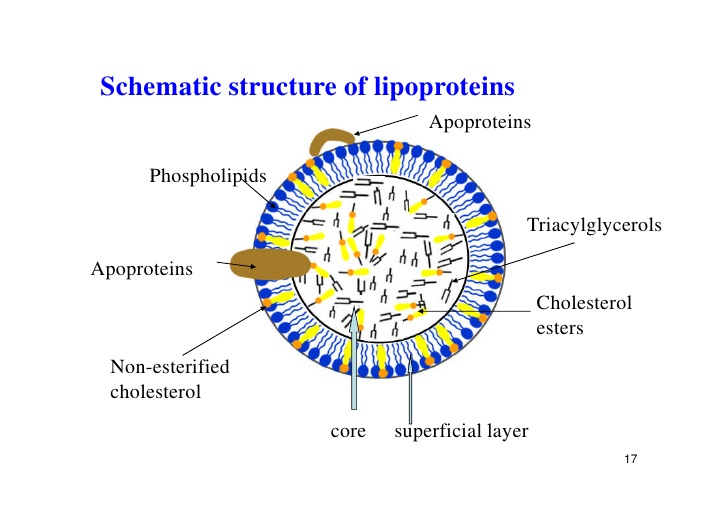 Chylomicrons
Chylomicrons serve to transport triacylglycerols and cholesterol esters from the intestines to other tissues and eventually to the liver. Chylomicrons are synthesized in intestinal epithelial cells. They are the largest and least dense of the blood lipoproteins because they have the most triacylglycerol (about 90 %) and rather low content of protein. Their triacylglycerols and cholesterol are derived from the dietary lipids, and their major protein is apo B-48. Chylomicrons enter the lymphatic system and travel through the lymph into the blood.
VLDL, IDL, LDL
VLDL, IDL and LDL form a group of related particles that deliver endogenous triacylglycerols and cholesterol from the liver to the peripheral tissues.  VLDL  is synthesized in the liver. Its‘ core is formed from triacylglycerols (about 55  %) and cholesterol esters. The phospholipids, cholesterol and apoprotein apo B-100 form the coat.
In  peripheral  tissues,  VLDL  triacylglycerols  are hydrolyzed by  lipoprotein lipase, and VLDL is converted to  IDL. Most of IDL return to the liver, bind to apo E receptors, undergo endocytosis and lysosomal degradation. 
LDL  is  regarded  as  the  vehicle  delivering  cholesterol  to  the  peripheral  tissues.
HDL
HDL  is  synthesized  by  the  liver  and  released  into  the  blood  as  disc-shaped  particles.  HDL  takes  cholesterol  from  the  peripheral  tissues  and  transports  it  back  to the liver.
FATTY ACID METABOLISM
In  the  cells  fatty  acids  mostly  are  used  for  1)  synthesis  of  structural  lipids  (phospholipids,  glycolipids); 
2) energy production; 
3) storage as triacylglycerols.
LIPID STORAGE AND MOBILIZATION IN THE ADIPOSE TISSUE
Lipids  are  stored  in  the  adipose  tissue  as  triacylglycerols.  Synthesis  of  triacylglycerols  in 
adipocytes  occurs  by  the  glycerophosphate  pathway,  which  requires  activated  fatty  acids  (fatty 
acyl-CoA) and glycerol 3-phosphate. Since adipose tissue lacks glycerol kinase, dihydroxyacetone 
phosphate (DHAP, intermediate of glycolysis) serves as a source of glycerol moiety.
Lipogenesis in the adipose tissue is stimulated in the well-fed state, and is strongly favoured by high-carbohydrate diet. Insulin causes activation of the key regulatory enzymes of the pathways, involved  in  lipogenesis  (glycolysis,  oxidative  decarboxylation  of  pyruvate,  pentose  phosphate pathway,  biosynthesis  of  fatty  acids),  as  well  as  stimulates  glucose  and  fatty  acid  delivery  from the blood to adipocytes.
Effects of insulin on lipogenesis
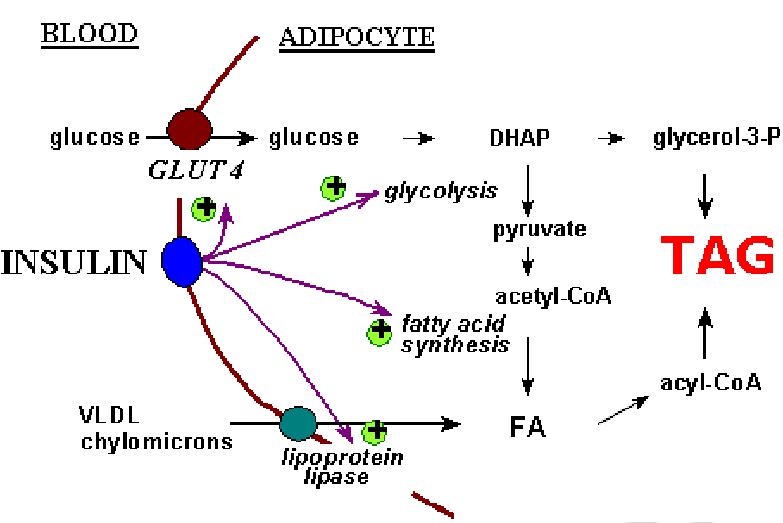 In  the  fasting  state,  lipolysis  occurs  in  the  adipose  tissue.  Hormone-sensitive  lipase hydrolyzes  triacylglycerols,  free  fatty  acids  and  glycerol  are  released.  Fatty  acids  are  carried  on albumins through the blood to tissues such as muscle, liver or kidney, where they are oxidized for energy. Glycerol can be used by the liver as a source of carbon for gluconeogenesis.
Hormone-sensitive  lipase  becomes  active  being  phosphorylated  by  the  mechanism  that involves adenilate cyclase, cAMP and protein kinase A. Glucagon, epinephrine, and other hormones cause activation of adenilate cyclase, and thus promote lipolysis under different conditions.
BETA OXIDATION OF FATTY ACIDS
This process is known as beta oxidation, because
the oxidation and splitting of two carbon units occur at the beta-carbon atom. The oxidation of the hydrocarbon chain occurs by a sequential cleavage of two carbon atoms.
Steps of beta oxidation of fatty acids
Step 1: Activation of fatty acids
Step 2: Transport of fatty acids to mitochondria through carnithine acyltransferase
Step 3: Beta oxidation of fatty acids.
Step 1: Activation of Fatty Acids
Fatty acids are activated to their co-enzyme A
(CoA) derivative. This activation is taking place in
cytoplasm. ATP is hydrolysed to AMP and PPi
and the energy from hydrolysis of PPi drives the
reaction forward. Thus two high energy bonds
are utilised in this reaction.
The enzyme is a thiokinase or fatty acyl CoA
synthetase
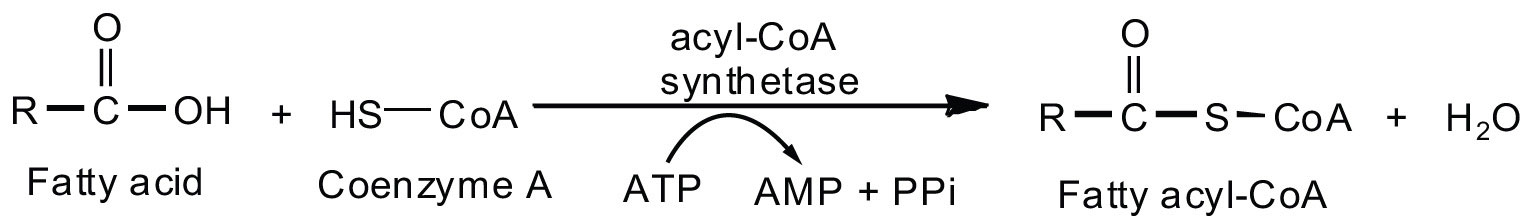 Step 2: Transport of fatty acids to mitochondria
Long-chain  acyl-CoA,  formed  in the cytosol, cannot pass through the inner mitochondrial membrane. Fatty acyl-CoA is transported to  mitochondria  via  a  special  transfer  system  —  carnitine-acyltransferase  (CAT). 
In the outer mitochondrial membrane, acyl-CoA reacts with carnitine, forming acyl-carnitine, which passes  through  the  translocase,  located  in  the  inner  mitochondrial  membrane,  and  re-forms  acylCoA on the matrix side. Thus acyl-CoA  gains access to the mitochondrial system of β-oxidation enzymes.
The outer membrane contains CAT I, the inner membrane contains translocase (T) and CAT II
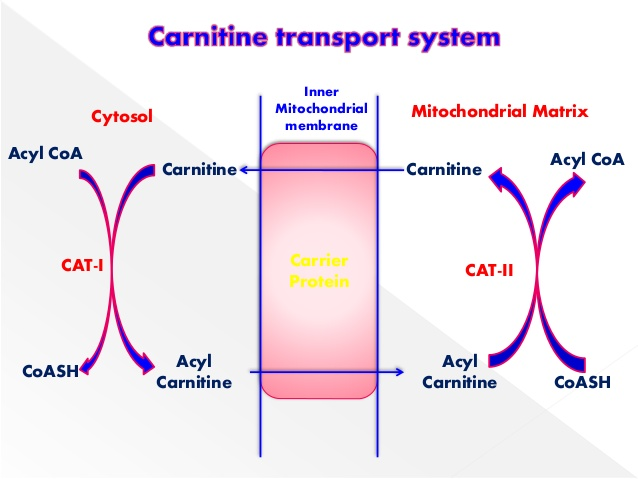 Beta oxidation of fatty acids
The next 4 reactions are sequentially repeated for complete oxidation of fatty acids. After one round of four metabolic steps, one acetyl CoA unit is split off and acyl CoA with 2 carbon atoms less is generated. This would undergo the same series of reactions again until the fatty acid is completely oxidised.
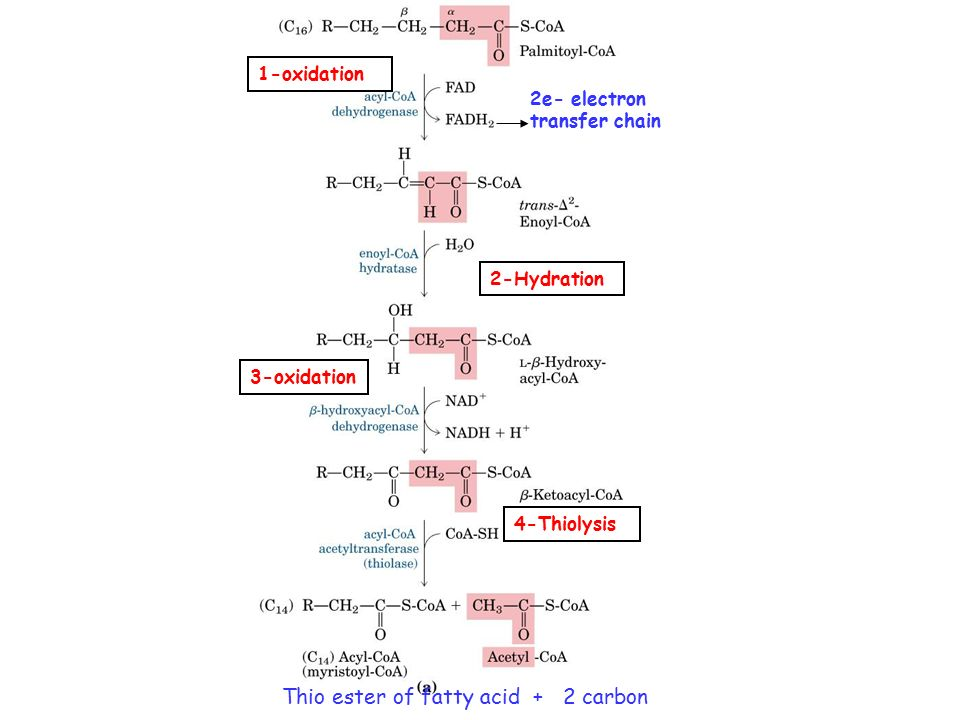 The pathway produces a large amount of ATP
For example, the complete oxidation of palmitic acid (C16) yields 106 ATP: 
80 ATP are produced as a result of oxidation of 8 acetyl-CoA in the TCA cycle (each acetylCoA gives rise to 10 ATP); 
28  ATP  are  produced  as  a  result  of  electron  transport  from  FADH2 and  NADHH+ via the  respiratory  chain  (reduced  coenzymes  are  generated  in  each  turn  of  β-oxidation,  producing 4 ATP; palmitate will be broken down during 7 turns); 
2 ATP must be subtracted from the total amount of 108 ATP  —  that is the cost of the initial activation of the fatty acid.
Regulation of β-oxidation
Fatty acid oxidation is regulated by the mechanisms that control oxidative phosphorylation — mostly by the demand for ATP. [Acetyl-CoA]/[Acyl-CoA], [NADH]/[NAD+] and [FADH2]/[FAD] ratios  are  of  importance  too.  Carnitine-acyltransferase  I  located  in  the  outer  mitochondrial membrane is inhibited by  malonyl-CoA, an intermediate in fatty acid synthesis. Therefore, when fatty  acids  are  being  synthesized  in  the  cytosol,  malonyl-CoA  inhibits  their  transport  into mitochondria, and, thus, prevents their immediate degradation.
FATTY ACID BIOSYNTHESIS
Acetyl-CoA,  derived  from  glucose  or  other  sources,  serves  as  precursor  for  fatty  acid biosynthesis.  The  pathway  occurs  in  the  cytoplasm,  and  acetyl-CoA  is  carried  out  of  the mitochondrion by a citrate shuttle: acetyl-CoA and oxaloacetate condense to form citrate, which can cross the mitochondrial membrane. In the cytoplasm,  citrate lyase  cleaves citrate  to acetyl-CoA (used for biosynthesis of fatty acids) and oxaloacetate (returned to the mitochondria after  conversion  to  malate  or  pyruvate).  Pay  attention  to  cytosolic  NADP+-dependent  malate dehydrogenase  (or  malic  enzyme).  Malic  enzyme,  together  with  oxidative  reactions  of  pentose phosphate  pathway  of  glucose  metabolism,  supplies  the  reactions  of  fatty  acid  biosynthesis  with reduced equivalents (NADPHH+).
Transfer of acetyl-CoA from the mitochondrion to the cytoplasm (citrate shuttle)
Biosynthesis  of  fatty  acids  occurs  on  the  fatty  acid  synthase  complex  —  a  multienzyme complex that incorporates an  acyl carrier protein (ACP)  and  seven catalytic domains. An active enzyme is a dimer of two identical subunits.  ACP contains a phosphopantetheine residue, derived from the vitamin pantothenic acid, as found in coenzyme A, thus, can form a thioester linkage with acyl groups. ACP operates as a ― «swinging arm» that carries the acyl through the multiple activities of the fatty acid synthase complex.
Initially, acetyl-CoA is converted to  malonyl-CoA  by  acetyl-CoA carboxylase. The reaction requires biotin as cofactor and ATP, and is a key reaction of the pathway:




The  malonyl-CoA  produced  in  this  reaction,  along  with  acetyl-CoA,  provide  substrates  for the  fatty  acid  synthase  complex.  First,  to  start  reactions  on  the  complex,  acetyl  and  malonyl moieties  are  passed  to  ACP,  with  following  transfer  of  the  priming  acetyl  group  to  the  enzyme cysteinyl residue.  Like in fatty  acid oxidation, one turn of fatty acid synthesis involves 4 enzymatic activities.
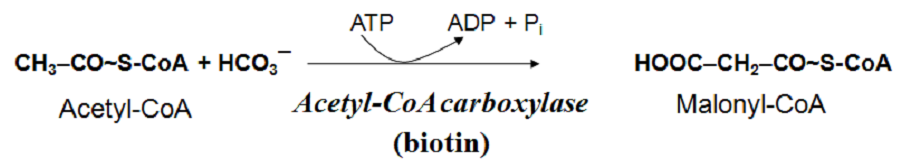 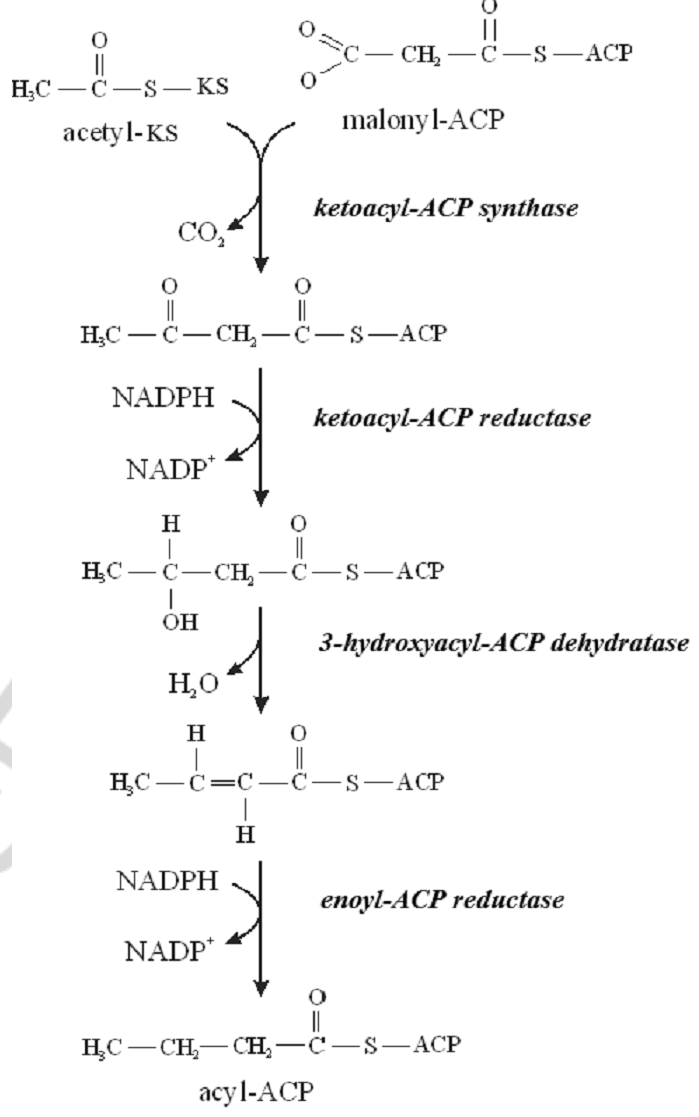 Regulation of fatty acid biosynthesis
The  key  regulatory  enzyme  of  the  pathway  is  acetyl-CoA  carboxylase.  It  is  activated  by  dephosphorylation  (insulin)  and  by  citrate,  inhibited  by  phosphorylation  (glucagon)  and  by acyl-CoA. A number of enzymes involved in biosynthesis of fatty acids (citrate lyase, acetyl -CoA carboxylase, enzymes of fatty acid synthase complex) are induced by insulin.